Biofuels – Are they a good solution for the future?
Patrick Reiter & Tereza Voborníková
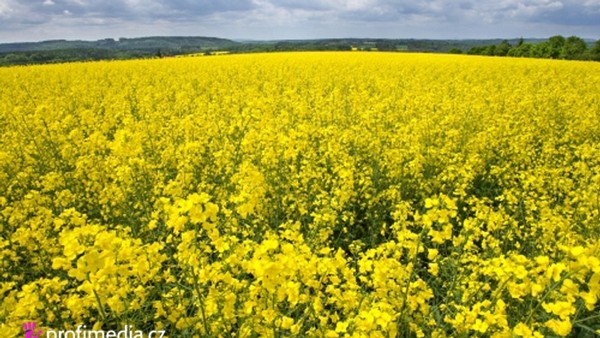 Why?
Lack of fossil fuels
Increasing human population on the earth
Environment
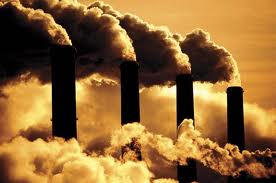 What are biofuels?
Physical condition classification (liquid, solid, gaseous)
Classification according to generation of biofuel (first, second)
Classification according to directive 2003/30/ES (Bioethanol, Biodiesel, Biogas, Bio-ETBE, Bio- METBE, Biohydrogen)
Austria
Biogas/Bioethanol in heating house systems 
Biogas plant in Agrana  
Biodiesel in transport
Main biodiesel production 
Rapeseed and sunflower
Biodiesel Production capacity over 500.000 tons per year
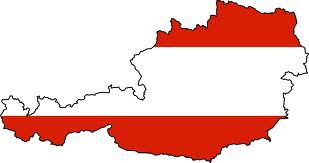 Czech Republic
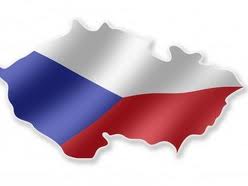 Use in transport
Main biodiesel made of rape seed
Great conditions
No ecological problems x „yellow avalanche“
3 main producers
No state support
Controversial points of view
Reduction of CO2
Cutting down rain forest 
„Yellow avalanche“ in the Czech Republic
Independence 
Improvement of countryside     
„Food problem“
Conclusion
Lack of crude oil, increasing prices 
Biofuels are not a good solution but at least something
Necessary to develop something else
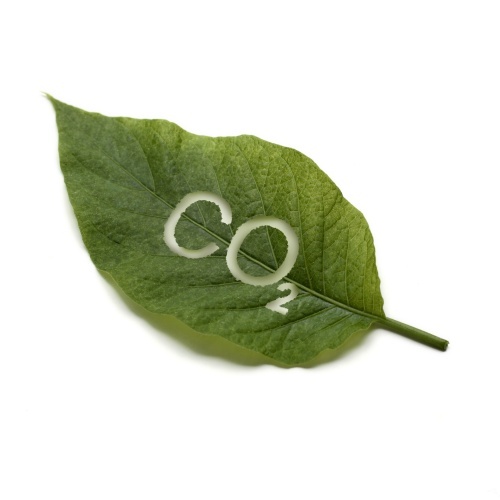